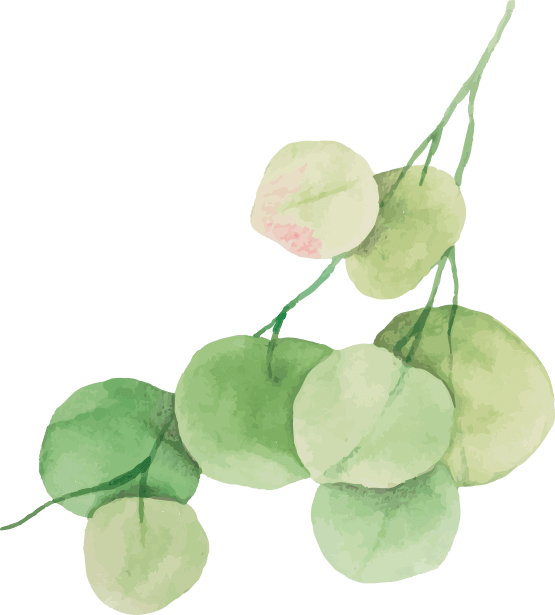 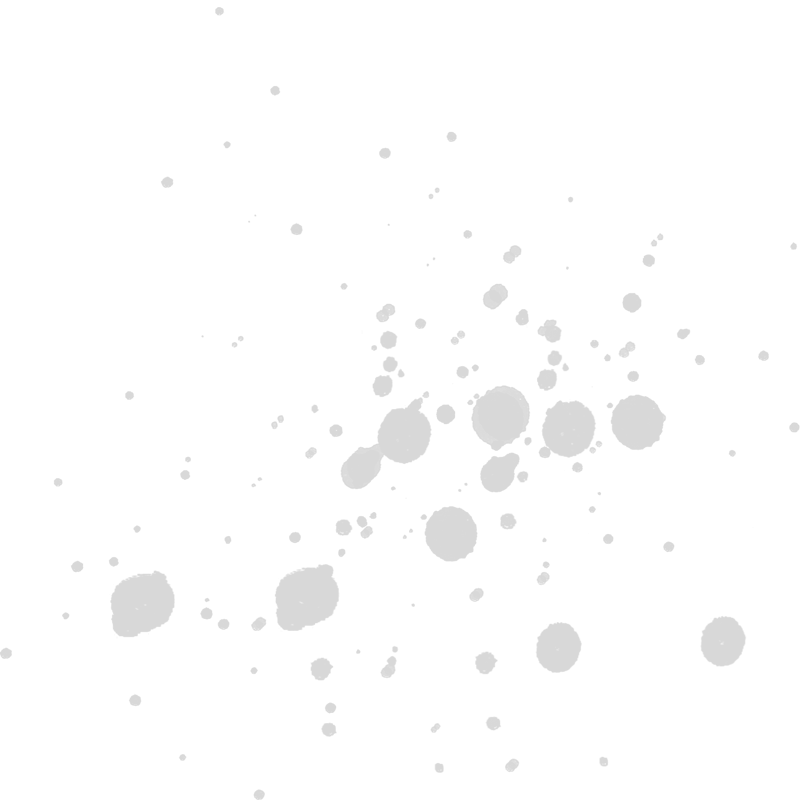 BUSINESS
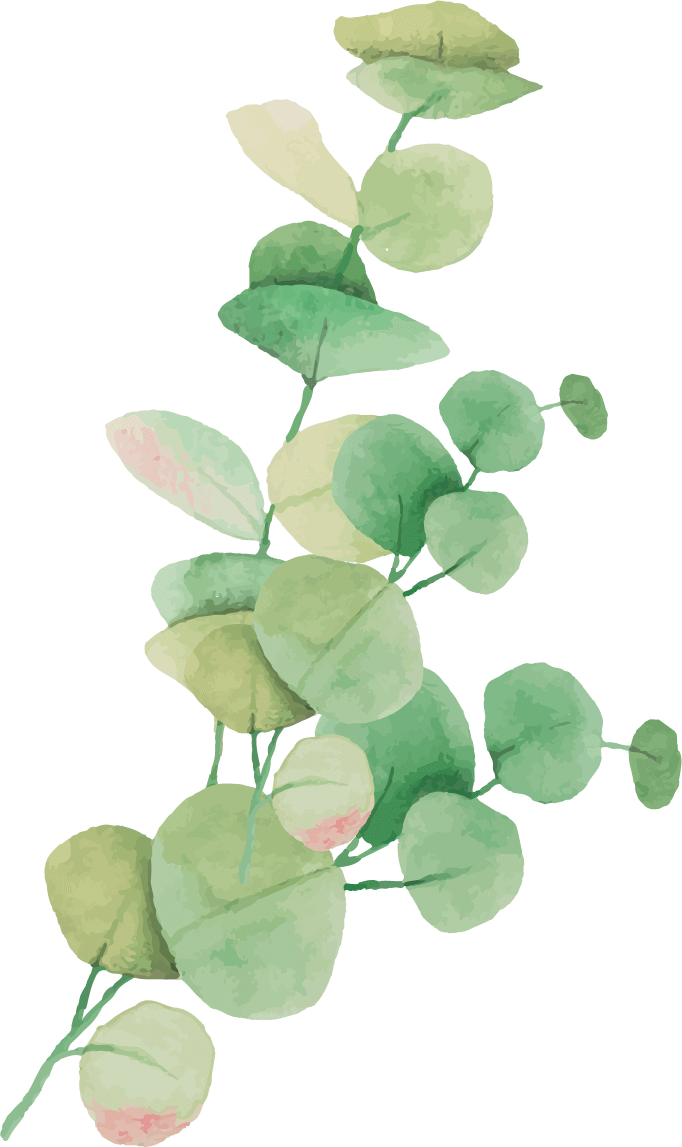 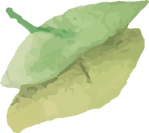 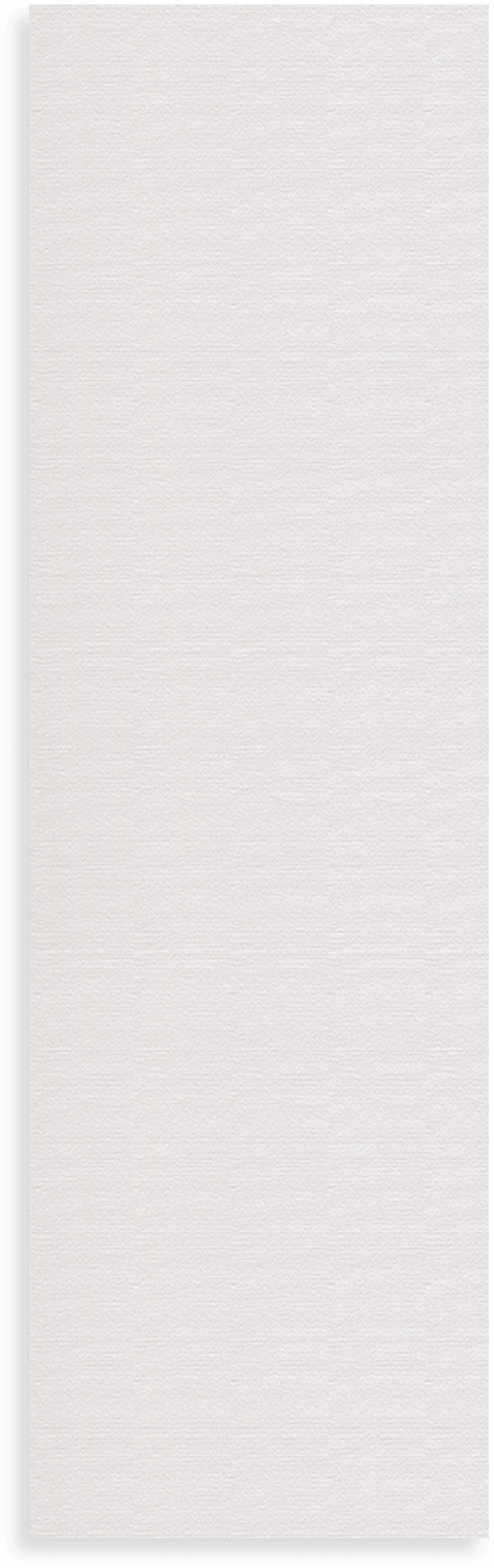 清新淡雅绿植
Chinese  companies  will no longer remain in the hard stage and they are also promoting a culture Chinese  companies  will no longer remain 
in the hard stage and they are also wang ling yan a culture
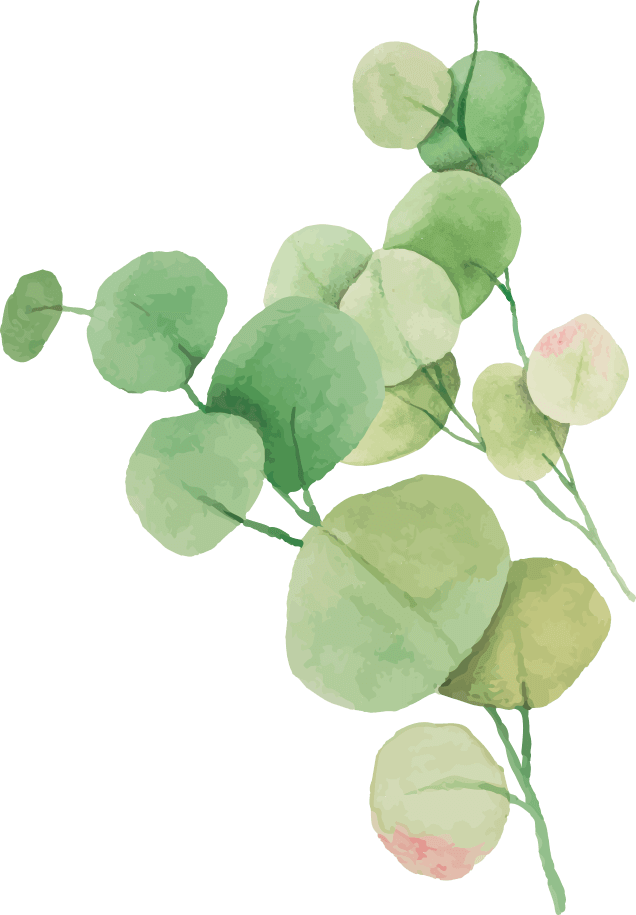 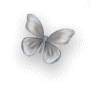 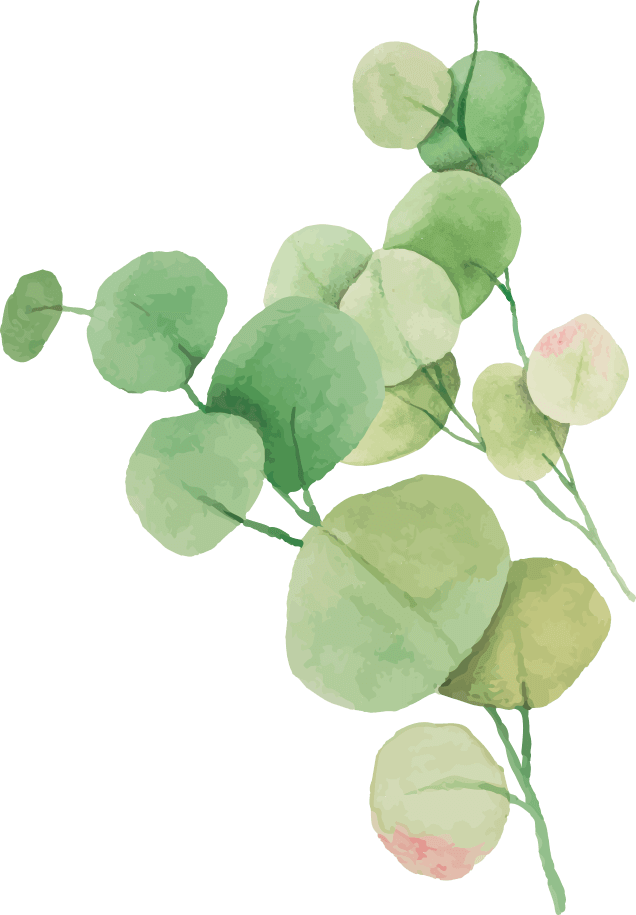 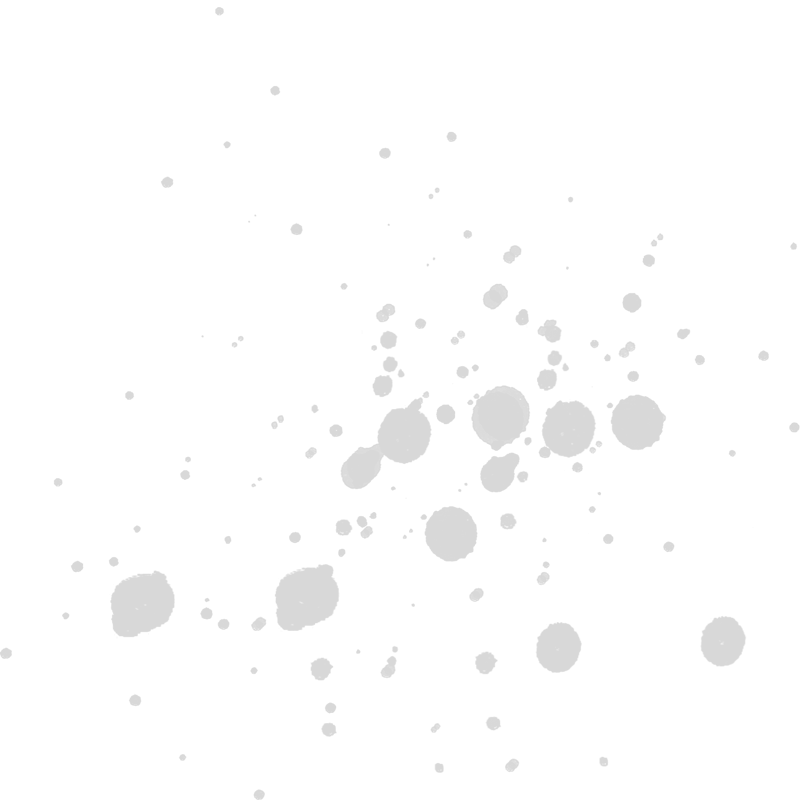 https://www.youyedoc.com/
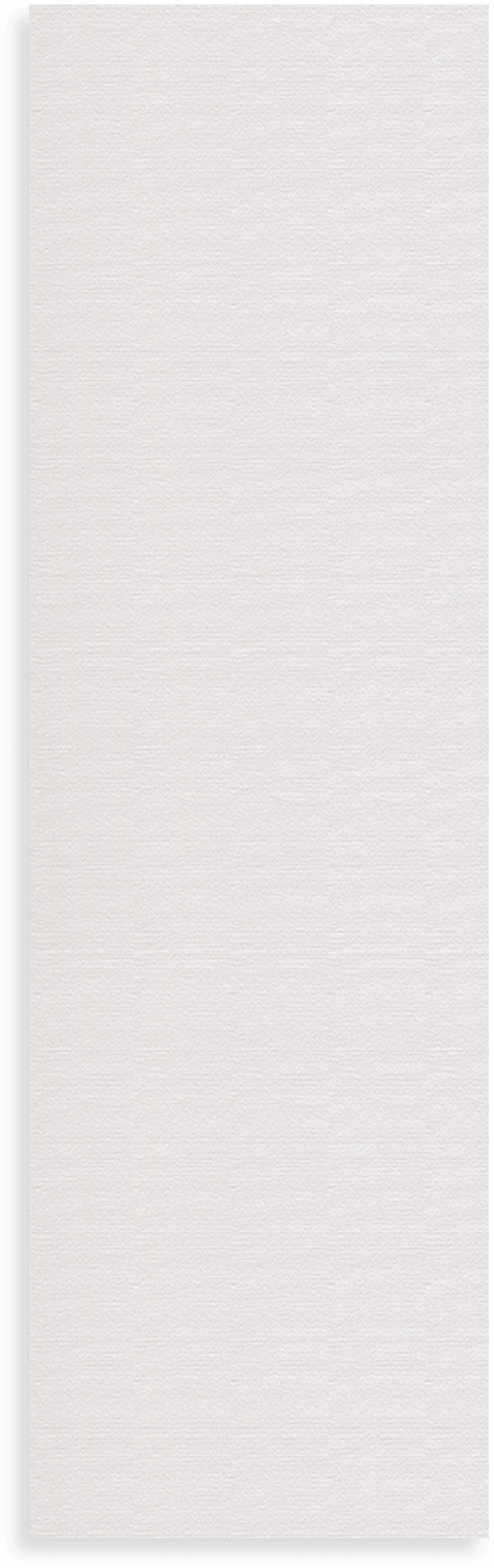 CONTENTS
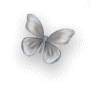 目
录
项目介绍
投资回报
PART 01
PART 02
PART 03
市场分析
未来规划
PART 04
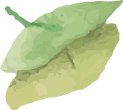 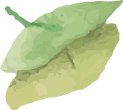 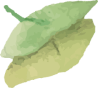 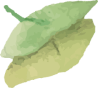 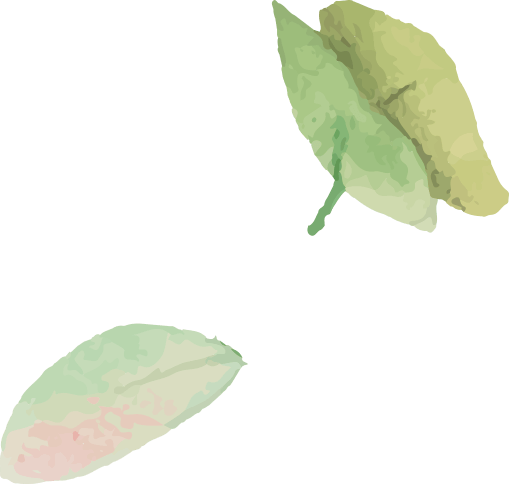 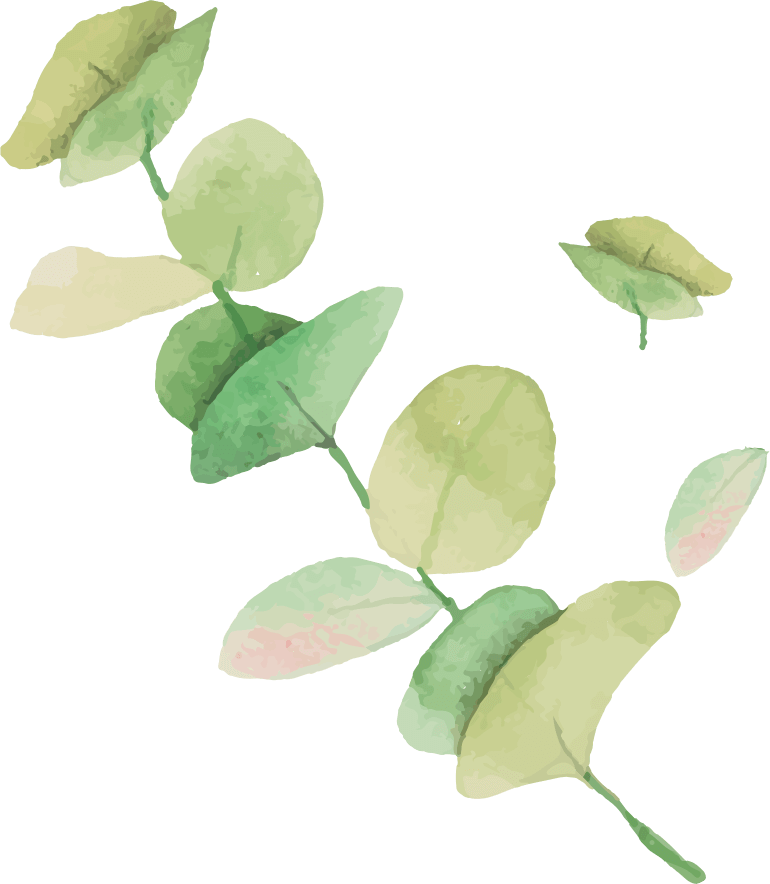 01
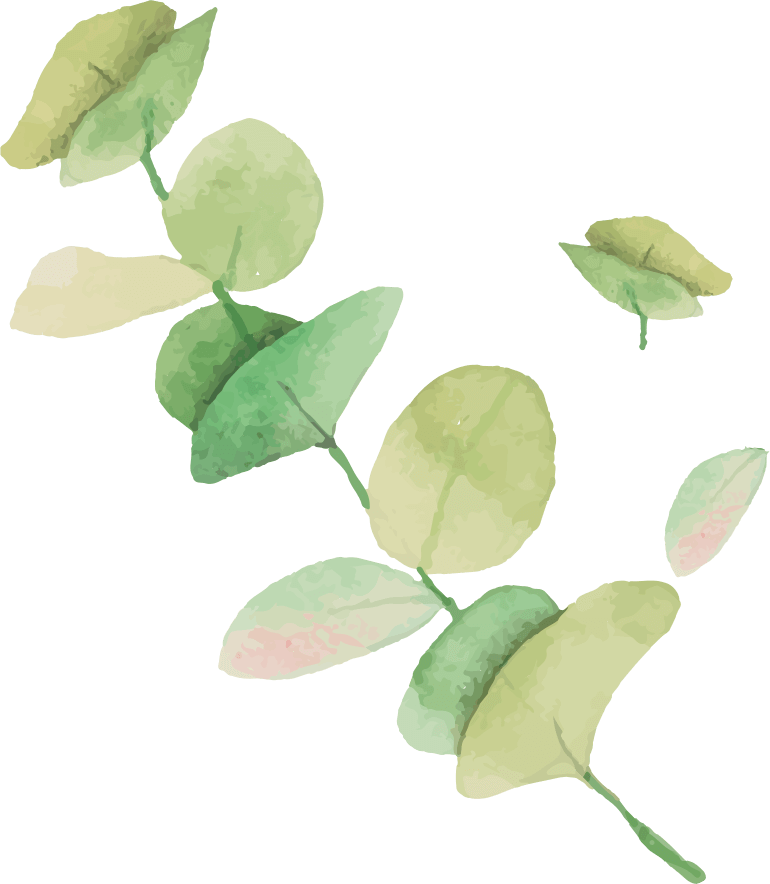 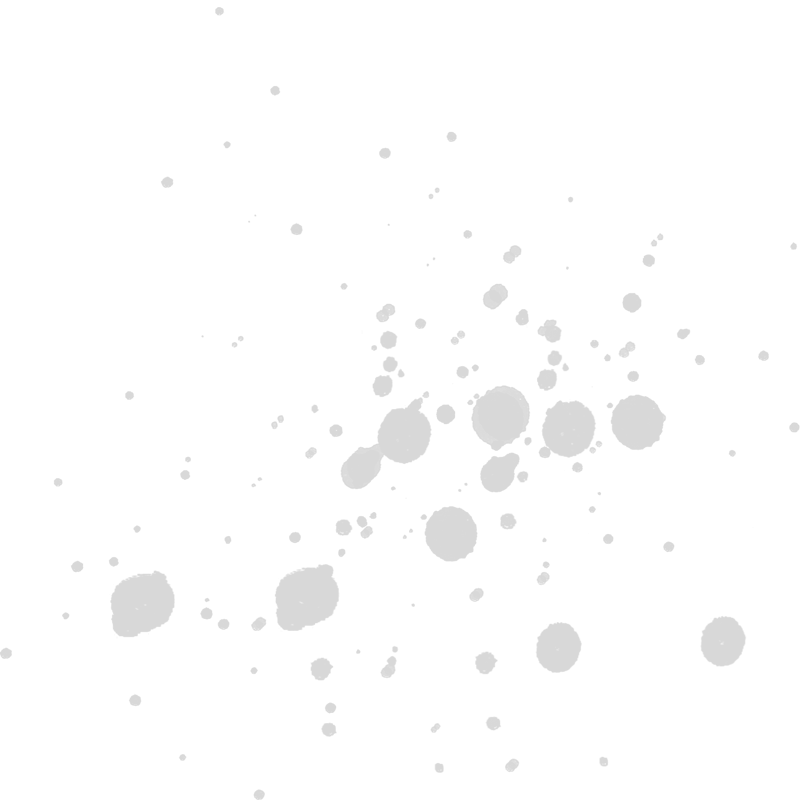 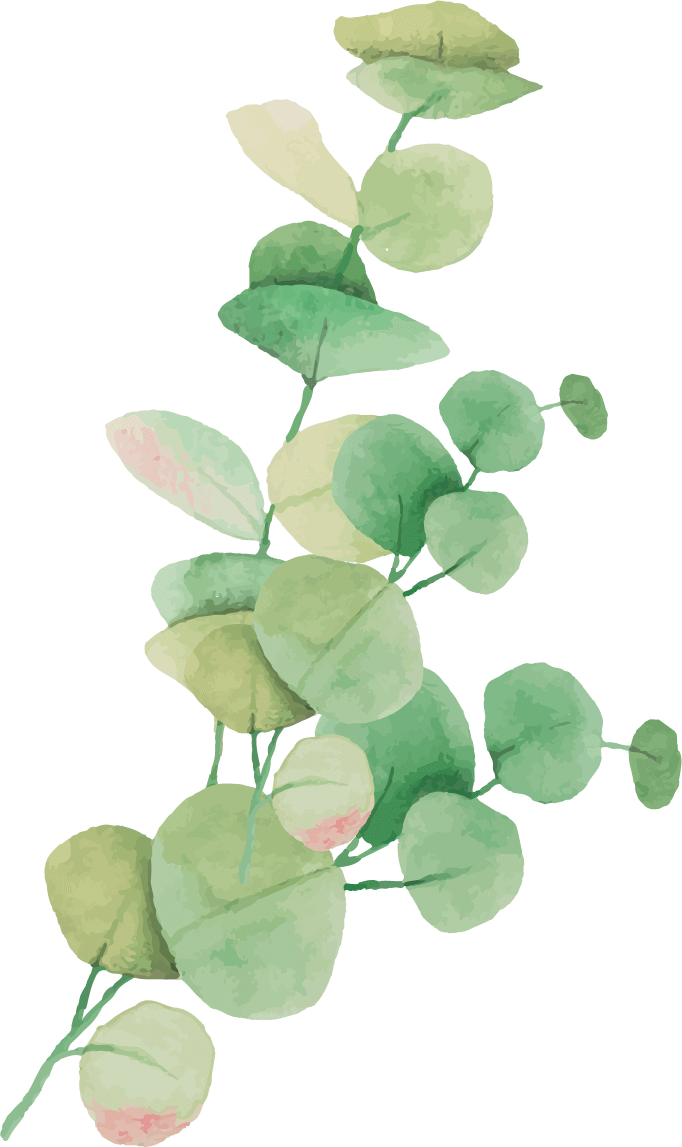 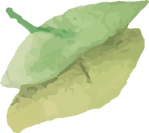 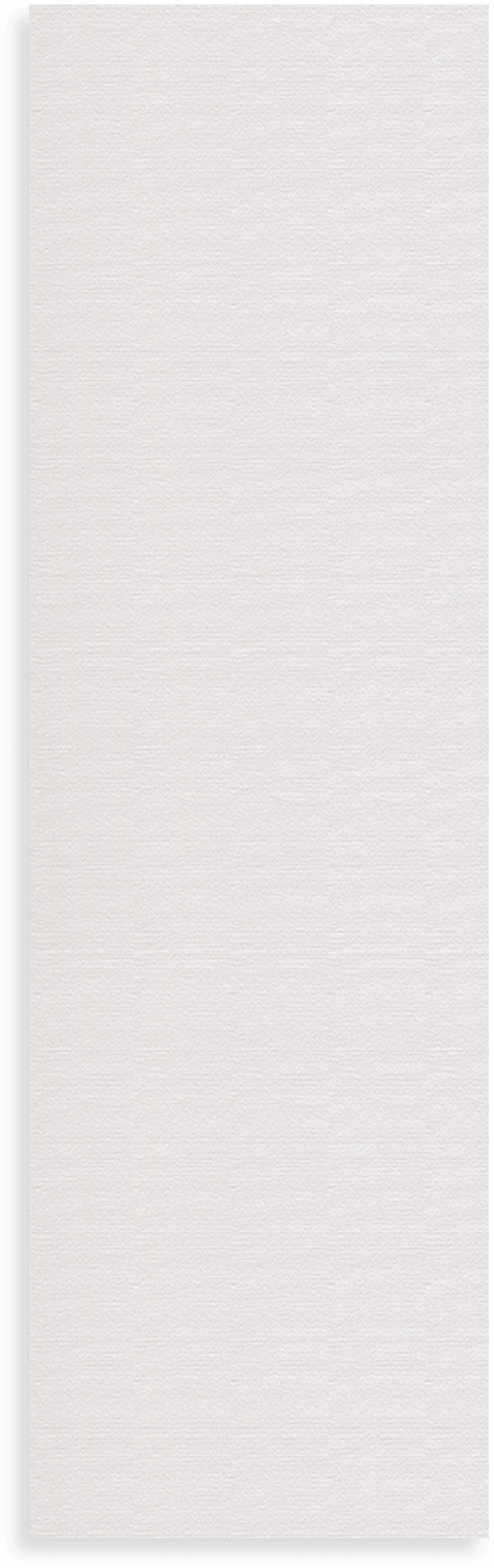 项目介绍
Chinese  companies  will no longer remain in the hard stage and they are also promoting a culture Chinese  companies  will no longer remain 
in the hard stage and they are also wang ling yan a culture
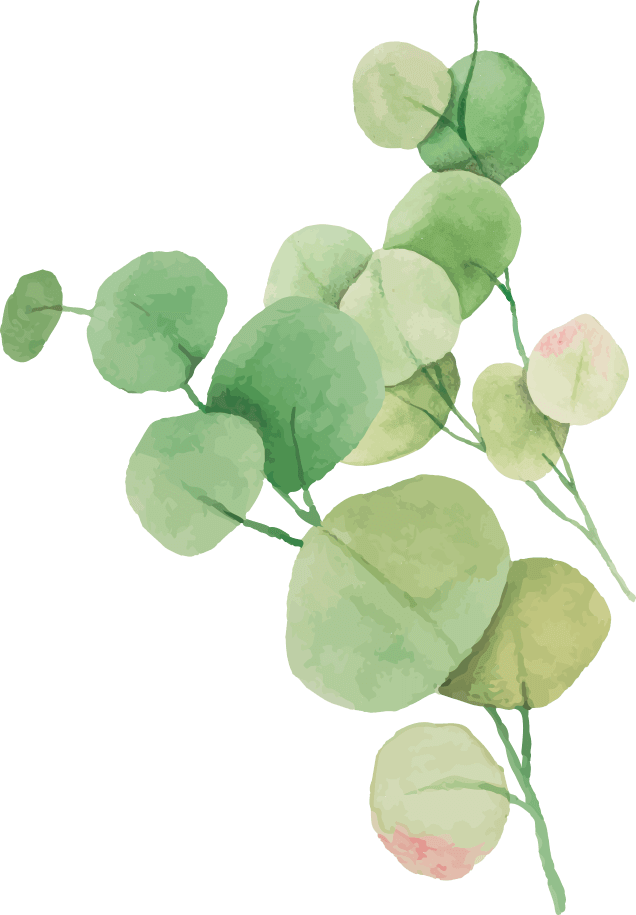 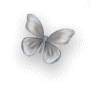 01
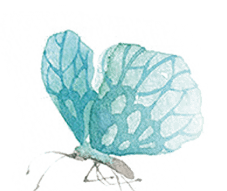 项目介绍
01
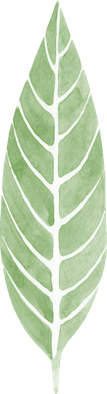 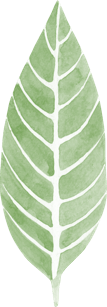 02
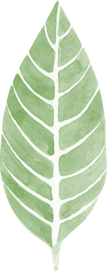 TITLE HERE
TITLE HERE
TITLE HERE
03
Lorem ipsum dolor sit amet, consectetuer adipiscing elit, sed diam nonummy nibh euismod tincidunt ut laoreet dolore magna aliquam erat volutpat.
Lorem ipsum dolor sit amet, consectetuer adipiscing elit, sed diam nonummy nibh euismod tincidunt ut laoreet dolore magna aliquam erat volutpat.
Lorem ipsum dolor sit amet, consectetuer adipiscing elit, sed diam nonummy nibh euismod tincidunt ut laoreet dolore magna aliquam erat volutpat.
60%
70%
90%
01
项目介绍
VS
Text something here to make your audience understand what you are talking about.
TITLE HERE
TITLE HERE
Lorem ipsum dolor sit amet, consectetuer adipiscing elit, sed diam nonummy nibh euismod tincidunt ut laoreet dolore magna aliquam erat volutpat.
Lorem ipsum dolor sit amet, consectetuer adipiscing elit, sed diam nonummy nibh euismod tincidunt ut laoreet dolore magna aliquam erat volutpat.
01
项目介绍
TITLE HERE
TITLE HERE
Lorem ipsum dolor sit amet, consectetuer adipiscing elit, sed diam nonummy nibh euismod tincidunt ut laoreet dolore magna aliquam erat volutpat.
Lorem ipsum dolor sit amet, consectetuer adipiscing elit, sed diam nonummy nibh euismod tincidunt ut laoreet dolore magna aliquam erat volutpat.
TITLE HERE
TITLE HERE
Lorem ipsum dolor sit amet, consectetuer adipiscing elit, sed diam nonummy nibh euismod tincidunt ut laoreet dolore magna aliquam erat volutpat.
Lorem ipsum dolor sit amet, consectetuer adipiscing elit, sed diam nonummy nibh euismod tincidunt ut laoreet dolore magna aliquam erat volutpat.
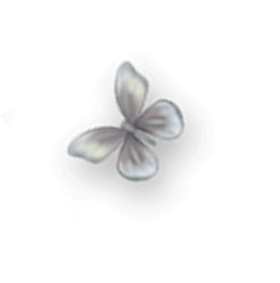 01
项目介绍
YOUR TITLE HERE
YOUR TITLE HERE
Lorem ipsum dolor sit amet, contur adipiscing elit. Nulla volutpat dui at fermentum.
Lorem ipsum dolor sit amet, contur adipiscing elit. Nulla volutpat dui at fermentum.
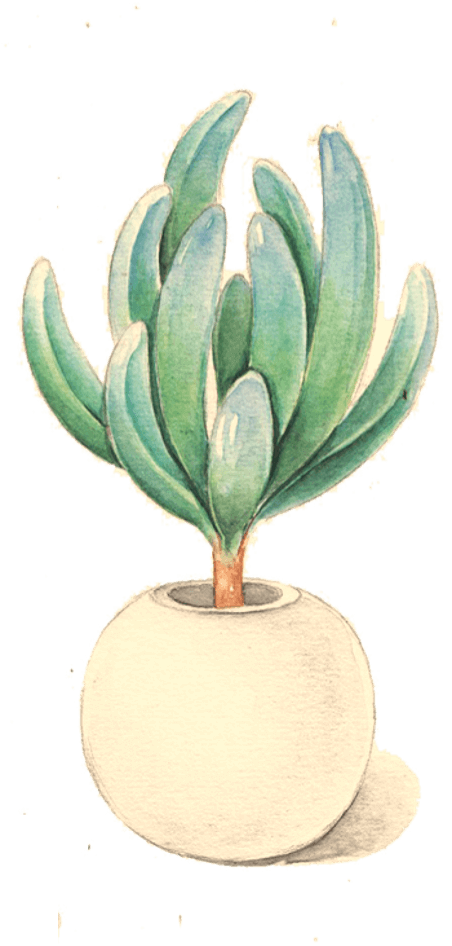 01
项目介绍
NATURE LIFE
Lorem ipsum dolor sit amet, consectetuer adipiscing elit, sed diam nonummy nibh euismod tincidunt ut laoreet dolore magna aliquam erat volutpat. Ut wisi enim ad minim veniam, quis nostrud exerci tation ullamcorper suscipit lobortis nisl ut aliquip ex ea commodo consequat.
NATURE LIFE
Lorem ipsum dolor sit amet, consectetuer adipiscing elit, sed diam nonummy nibh euismod tincidunt ut laoreet dolore magna aliquam erat volutpat. Ut wisi enim ad minim veniam, quis nostrud exerci tation ullamcorper suscipit lobortis nisl ut aliquip ex ea commodo consequat.
02
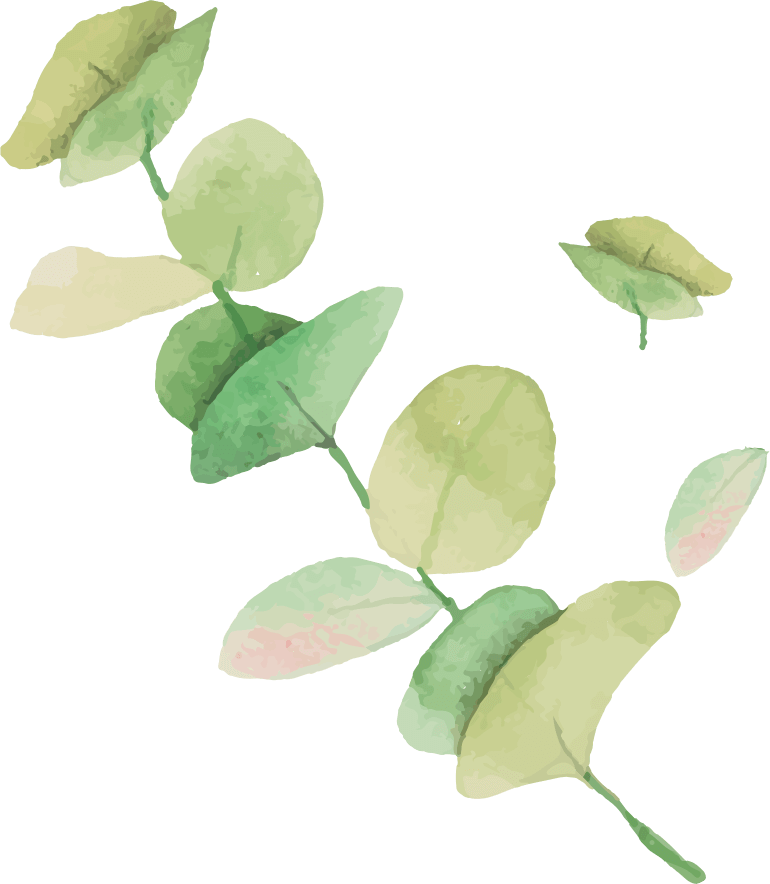 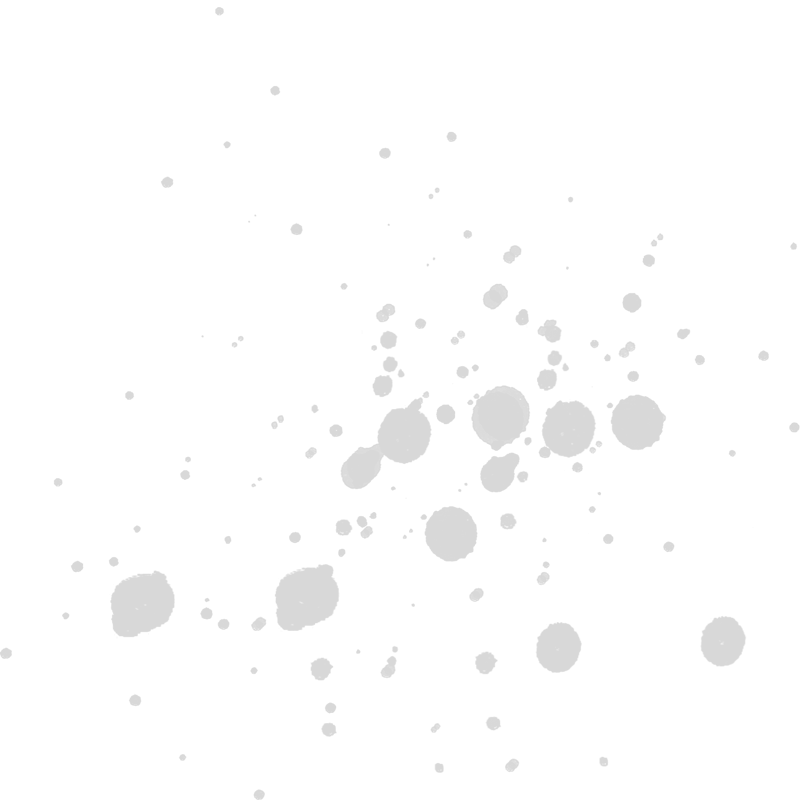 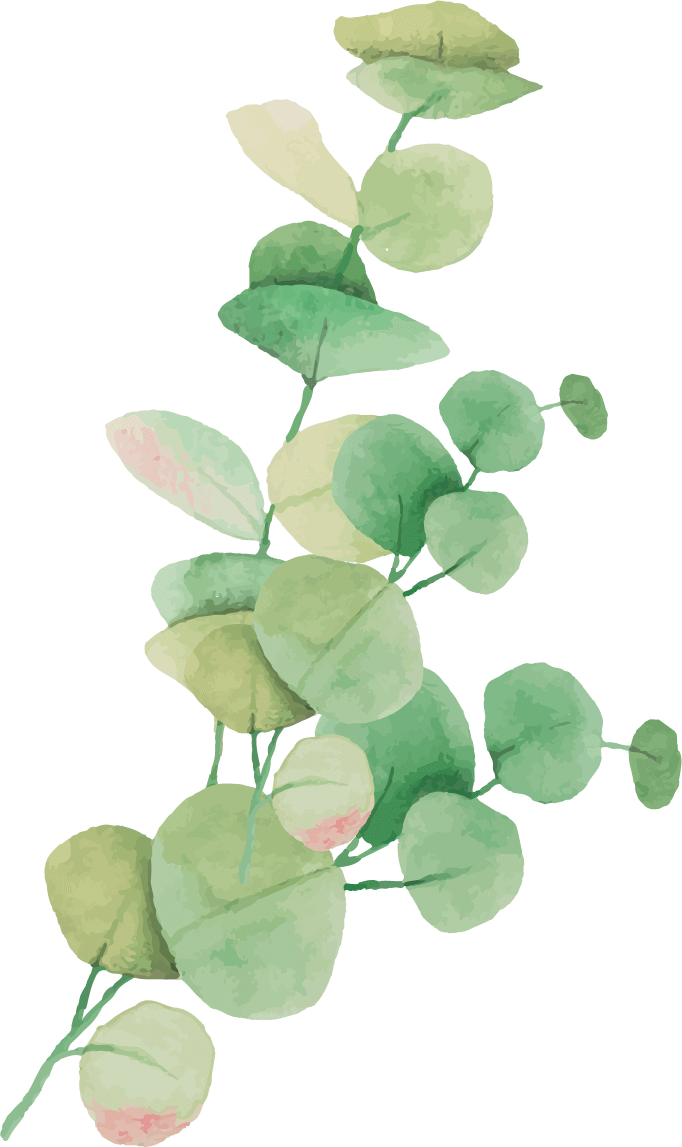 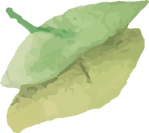 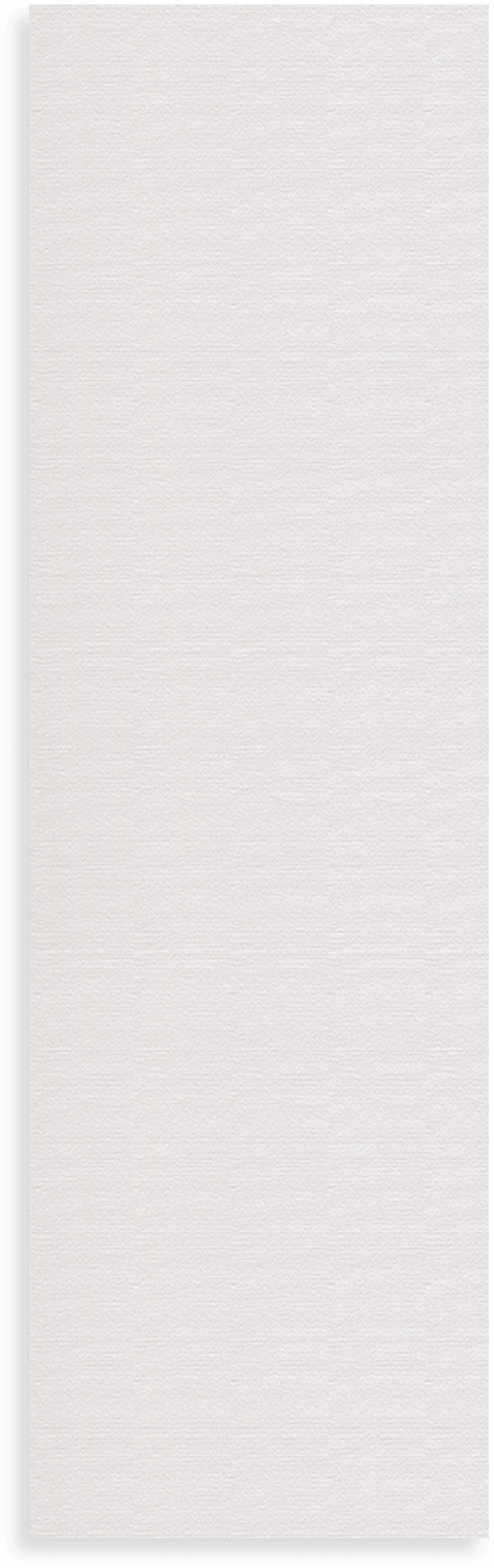 市场分析
Chinese  companies  will no longer remain in the hard stage and they are also promoting a culture Chinese  companies  will no longer remain 
in the hard stage and they are also wang ling yan a culture
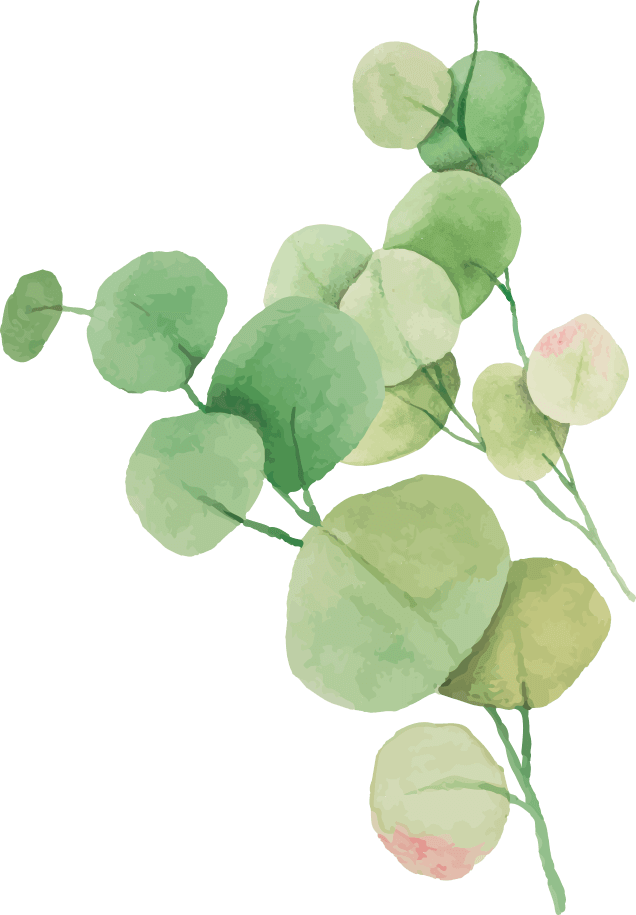 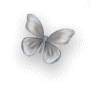 02
BRAND STRATEGY
市场分析
Youth is not a time of life; it is a state of mind; it is not a matter of rosy cheeks, red lips and supple knees;
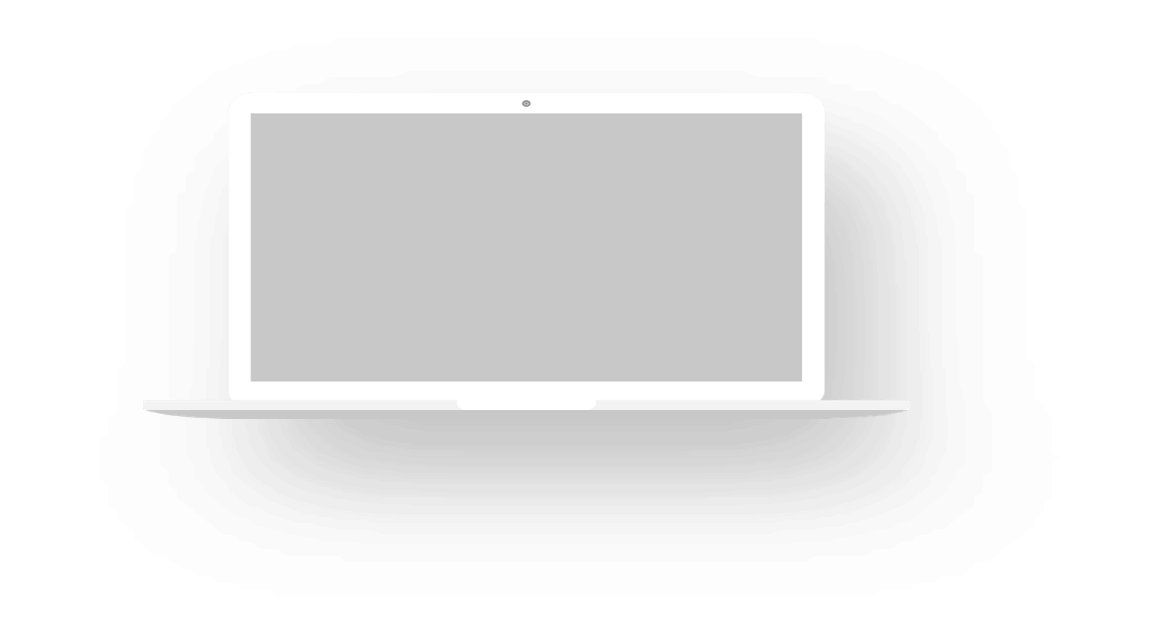 BRAND STRATEGY
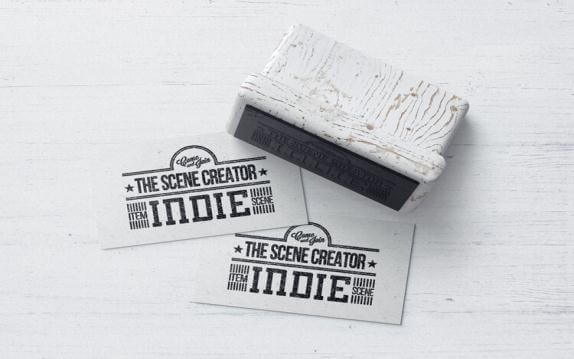 Youth is not a time of life; it is a state of mind; it is not a matter of rosy cheeks, red lips and supple knees;
BRAND STRATEGY
Youth is not a time of life; it is a state of mind; it is not a matter of rosy cheeks, red lips and supple knees;
BRAND STRATEGY
Youth is not a time of life; it is a state of mind; it is not a matter of rosy cheeks, red lips and supple knees;
02
市场分析
do eiusmod tempor incididunt ut labore et dolore magna aliqua.
15%
do eiusmod tempor incididunt ut labore et dolore magna aliqua.
10%
do eiusmod tempor incididunt ut labore et dolore magna aliqua.
33%
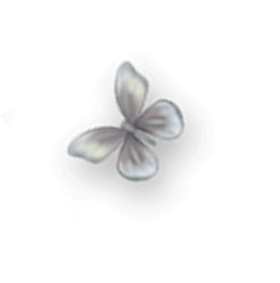 02
市场分析
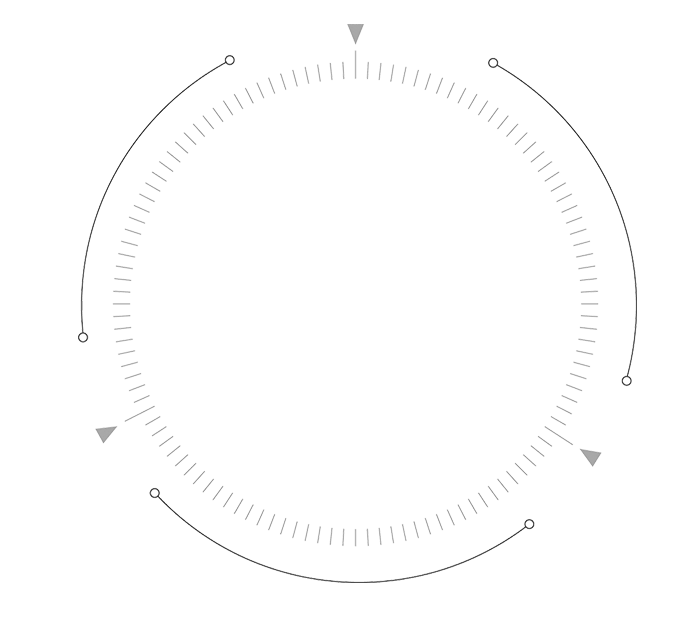 Lorem ipsum dolor sit amet, consectetuer adipiscing elit, sed diam nonummy nibh euismod tincidunt ut laoreet dolore magna aliquam erat volutpat.
Lorem ipsum dolor sit amet, consectetuer adipiscing elit, sed diam nonummy nibh euismod tincidunt ut laoreet dolore magna aliquam erat volutpat.
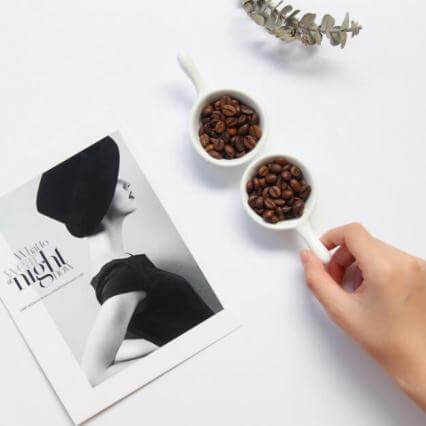 ADD TITLE
ADD TITLE
ADD TITLE
Lorem ipsum dolor sit amet, consectetur adipiscing elit. Nulla imperdiet
Lorem ipsum dolor sit amet, consectetur adipiscing elit. Nulla imperdiet volutpat dui at fermentum.
Lorem ipsum dolor sit amet, consectetur adipiscing elit. Nulla imperdiet volutpat dui at fermentum.
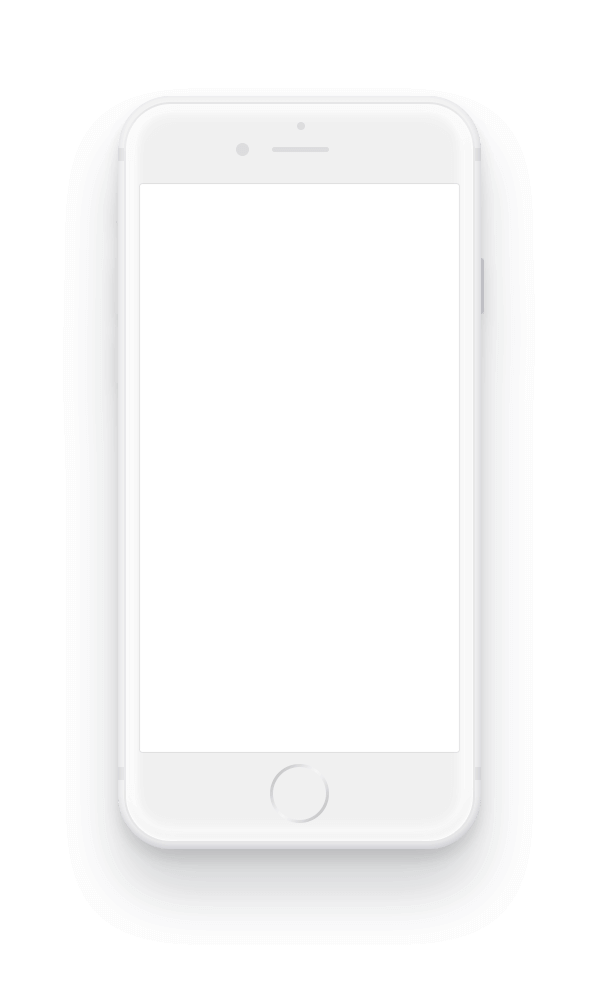 02
市场分析
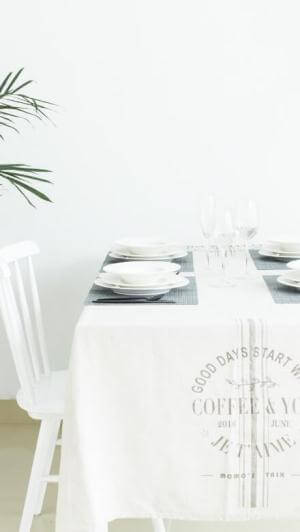 Picture on slide
TITLE HERE
28743.76
TITLE HERE
51443.98
TITLE HERE
36618.46
02
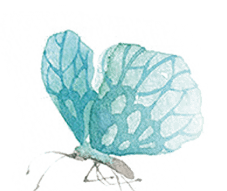 市场分析
60%
25%
10%
ADD TITLE
The user can demonstrate on a projector or computer, or print the presentation
ADD TITLE
The user can demonstrate on a projector or computer, or print the presentation
ADD TITLE
The user can demonstrate on a projector or computer, or print the presentation
03
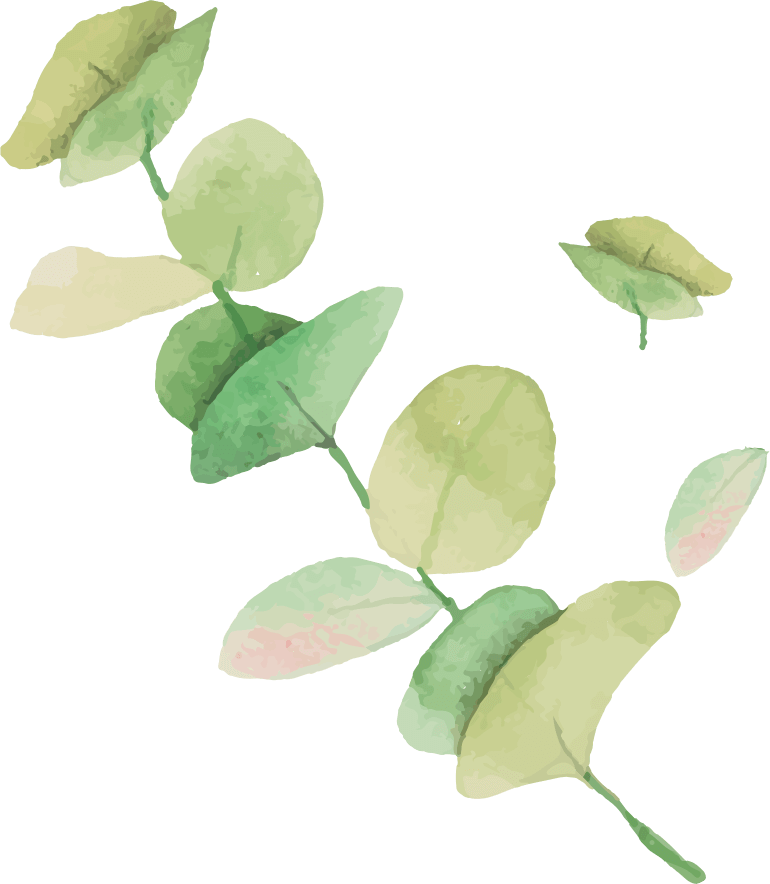 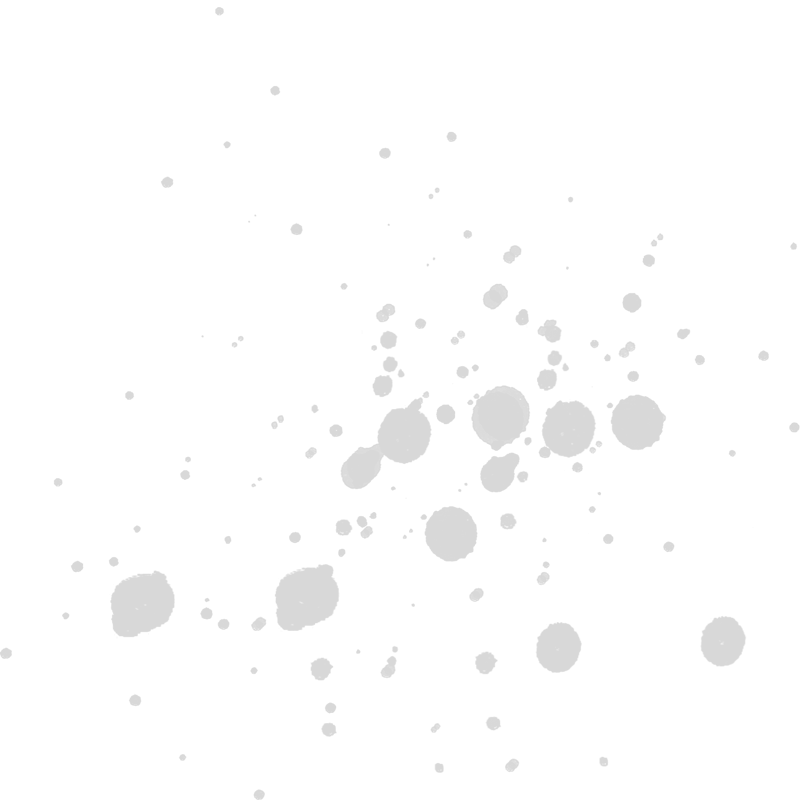 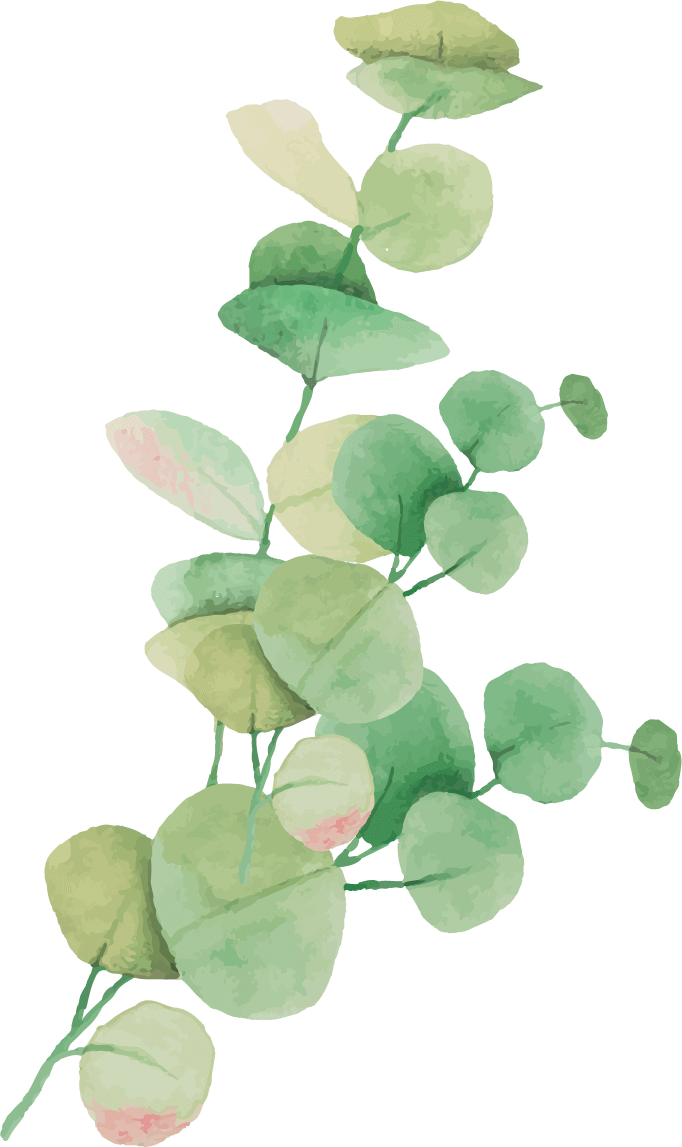 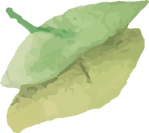 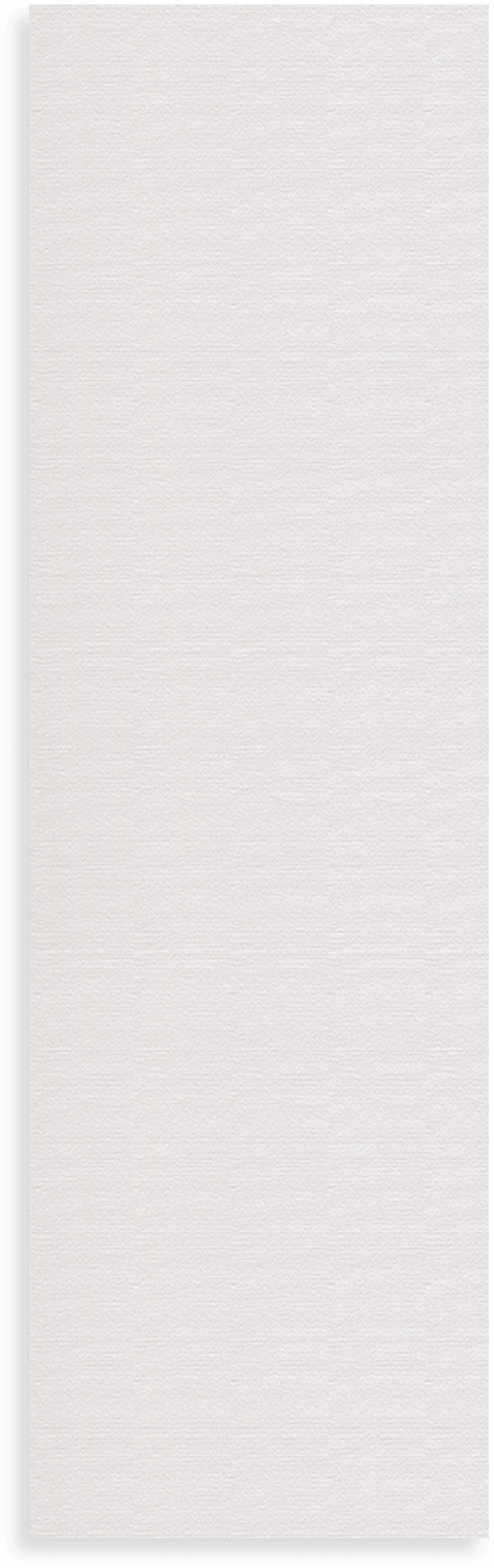 未来规划
Chinese  companies  will no longer remain in the hard stage and they are also promoting a culture Chinese  companies  will no longer remain 
in the hard stage and they are also wang ling yan a culture
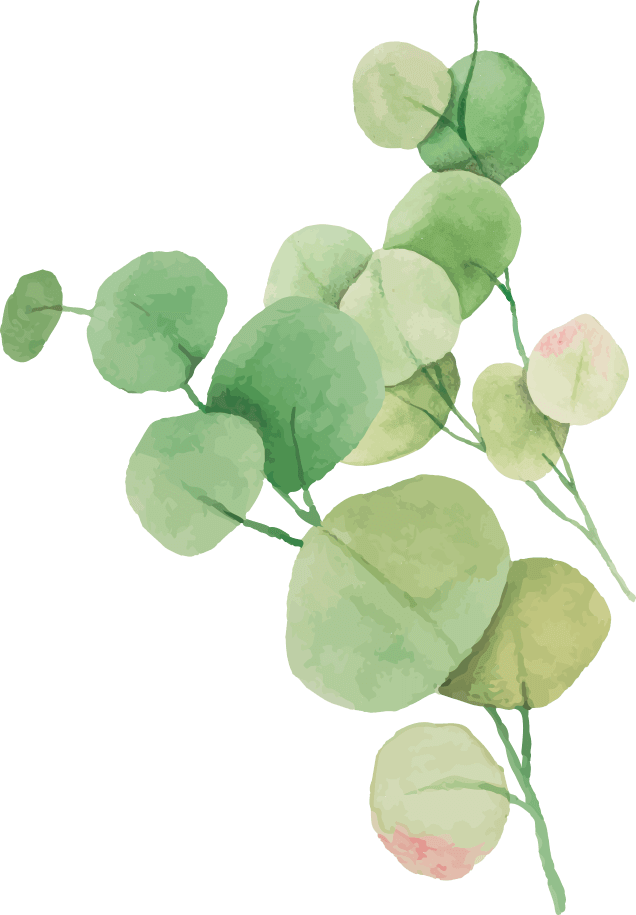 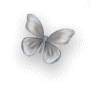 03
未来规划
Professional Business
Project
Lorem ipsum Mi'zhi'wang sit amet, contur adipiscing elit. Nulla volutpat dui at fermentum.
Essential & Unique
Consulting
Lorem ipsum Mi'zhi'wang sit amet, contur adipiscing elit. Nulla volutpat dui at fermentum.
Best Developer
Department
Lorem ipsum Mi'zhi'wang sit amet, contur adipiscing elit. Nulla volutpat dui at fermentum.
03
未来规划
TITLE HERE
Lorem ipsum dolor sit amet, consectetur adipiscing elit. Nulla imperdiet volutpat
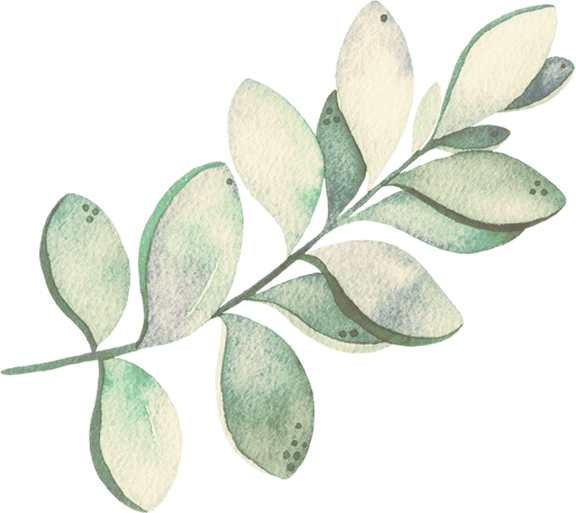 TITLE HERE
Lorem ipsum dolor sit amet, consectetur adipiscing elit. Nulla imperdiet volutpat
TITLE HERE
Lorem ipsum dolor sit amet, consectetur adipiscing elit. Nulla imperdiet volutpat
TITLE HERE
Lorem ipsum dolor sit amet, consectetur adipiscing elit. Nulla imperdiet volutpat
03
未来规划
PEOPLE 1
Lorem ipsum Mi'zhi'wang sit amet, contur adipiscing elit. Nulla volutpat dui at fermentum.
PEOPLE 2
Lorem ipsum Mi'zhi'wang sit amet, contur adipiscing elit. Nulla volutpat dui at fermentum.
PEOPLE 3
Lorem ipsum Mi'zhi'wang sit amet, contur adipiscing elit. Nulla volutpat dui at fermentum.
03
未来规划
O
T
S
W
TITLE HERE
TITLE HERE
TITLE HERE
TITLE HERE
Lorem ipsum dolor sit amet, consectetuer adipiscing elit, sed diam nonummy nibh euismod tincidunt ut laoreet dolore magna aliquam erat volutpat.
Lorem ipsum dolor sit amet, consectetuer adipiscing elit, sed diam nonummy nibh euismod tincidunt ut laoreet dolore magna aliquam erat volutpat.
Lorem ipsum dolor sit amet, consectetuer adipiscing elit, sed diam nonummy nibh euismod tincidunt ut laoreet dolore magna aliquam erat volutpat.
Lorem ipsum dolor sit amet, consectetuer adipiscing elit, sed diam nonummy nibh euismod tincidunt ut laoreet dolore magna aliquam erat volutpat.
03
未来规划
TITLE HERE
TITLE HERE
TITLE HERE
TITLE HERE
Lorem ipsum dolor sit amet, consectetuer adipiscing elit, sed diam nonummy nibh euismod tincidunt ut laoreet dolore magna aliquam erat volutpat.
Lorem ipsum dolor sit amet, consectetuer adipiscing elit, sed diam nonummy nibh euismod tincidunt ut laoreet dolore magna aliquam erat volutpat.
Lorem ipsum dolor sit amet, consectetuer adipiscing elit, sed diam nonummy nibh euismod tincidunt ut laoreet dolore magna aliquam erat volutpat.
Lorem ipsum dolor sit amet, consectetuer adipiscing elit, sed diam nonummy nibh euismod tincidunt ut laoreet dolore magna aliquam erat volutpat.
04
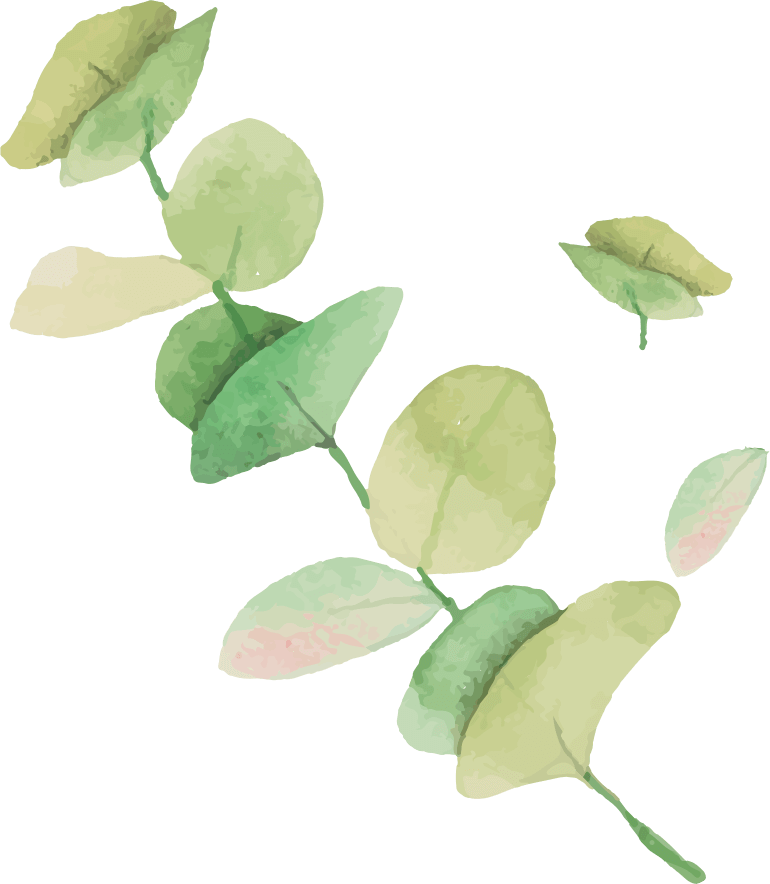 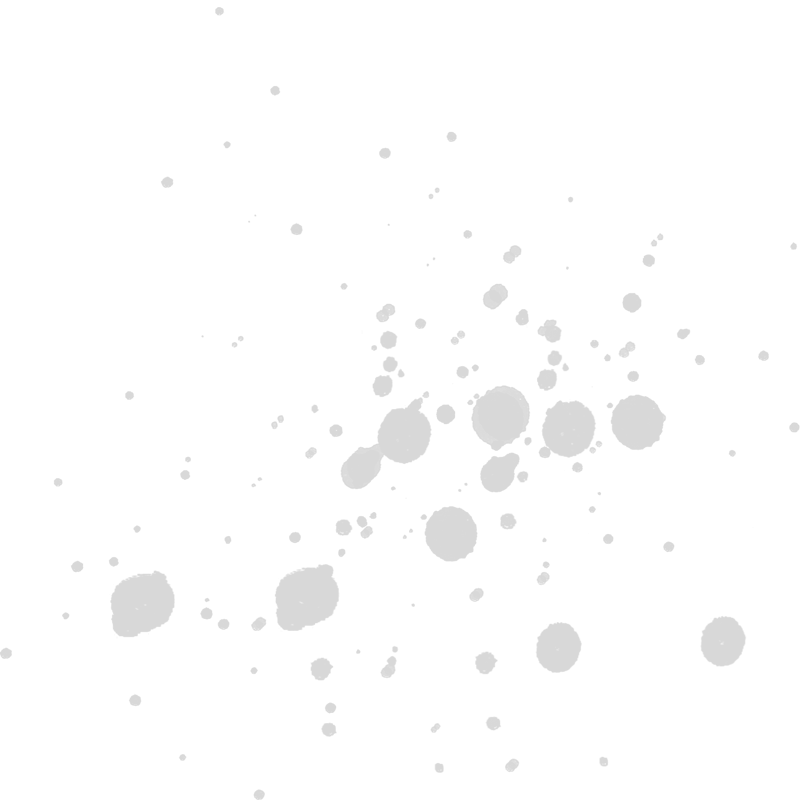 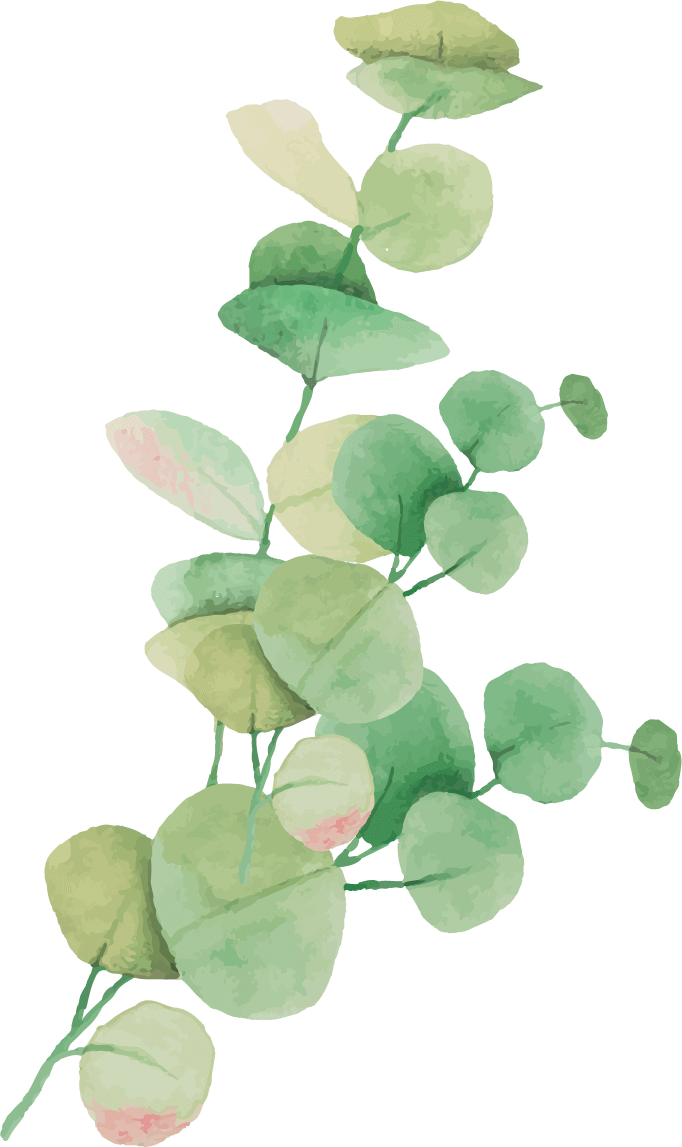 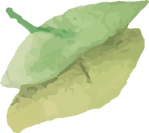 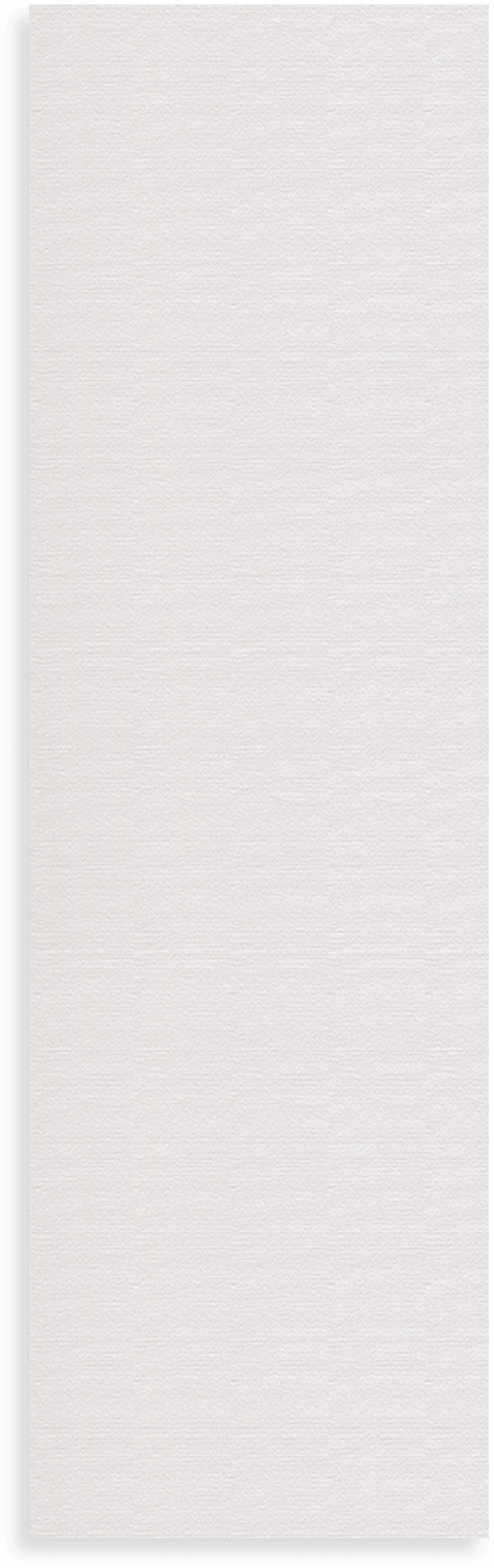 投资回报
Chinese  companies  will no longer remain in the hard stage and they are also promoting a culture Chinese  companies  will no longer remain 
in the hard stage and they are also wang ling yan a culture
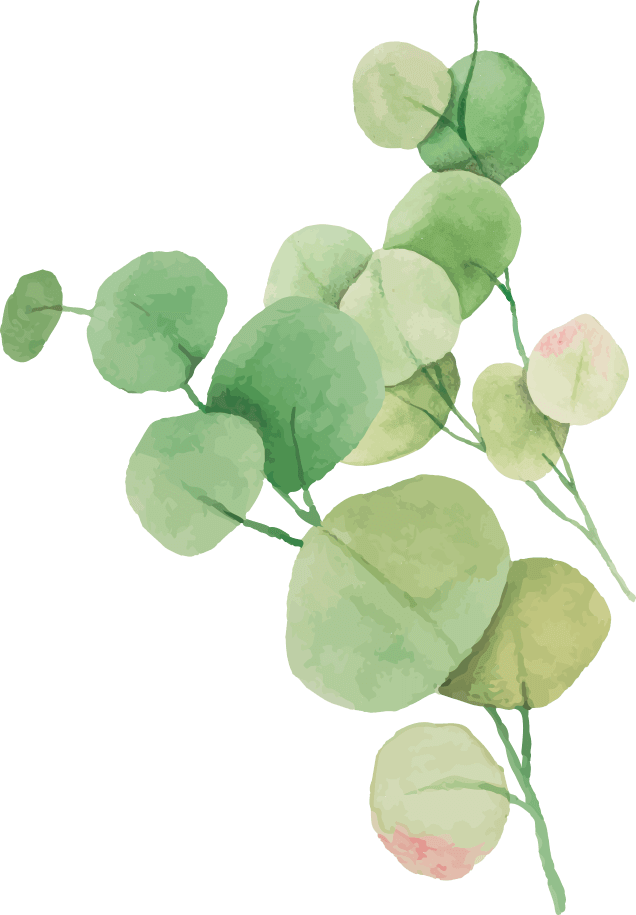 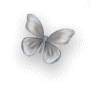 04
投资回报
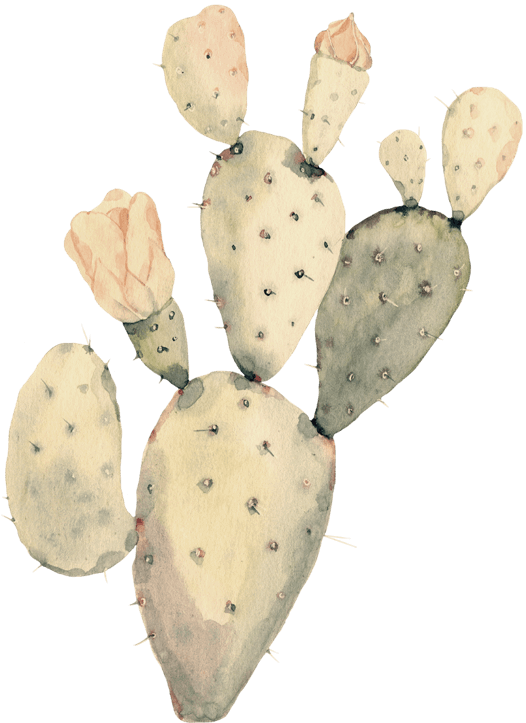 Lorem ipsum dolor sit amet, consectetur adipiscing elit. Nulla imperdiet volutpat dui at fermentum..
Lorem ipsum dolor sit amet, consectetur adipiscing elit. Nulla imperdiet volutpat dui at fermentum..
Lorem ipsum dolor sit amet, consectetur adipiscing elit. Nulla imperdiet volutpat dui at fermentum..
Lorem ipsum dolor sit amet, consectetur adipiscing elit. Nulla imperdiet volutpat dui at fermentum..
04
投资回报
ADD TITLE
ADD TITLE
ADD TITLE
ADD TITLE
Lorem ipsum dolor sit amet, consectetur adipiscing elit. Nulla imperdiet volutpat dui at fermentum.
Lorem ipsum dolor sit amet, consectetur adipiscing elit. Nulla imperdiet volutpat dui at fermentum.
Lorem ipsum dolor sit amet, consectetur adipiscing elit. Nulla imperdiet volutpat dui at fermentum.
Lorem ipsum dolor sit amet, consectetur adipiscing elit. Nulla imperdiet volutpat dui at fermentum.
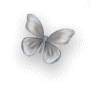 04
投资回报
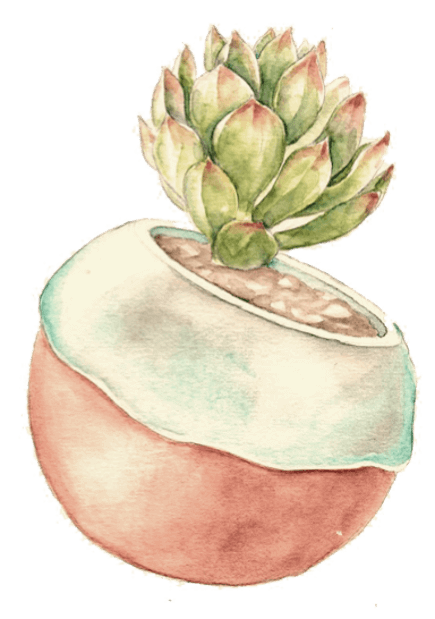 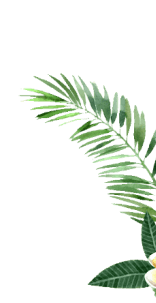 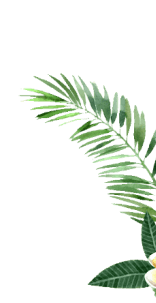 ADD TITLE
ADD TITLE
Lorem ipsum dolor sit amet, consectetur adipiscing elit. Nulla imperdiet volutpat dui at fermentum.
Lorem ipsum dolor sit amet, consectetur adipiscing elit. Nulla imperdiet volutpat dui at fermentum.
04
投资回报
TITLE HERE
TITLE HERE
TITLE HERE
TITLE HERE
TITLE HERE
TITLE HERE
Lorem ipsum dolor sit amet, consectetuer adipiscing elit, sed diam nonummy nibh euismod tincidunt ut laoreet
Lorem ipsum dolor sit amet, consectetuer adipiscing elit, sed diam nonummy nibh euismod tincidunt ut laoreet
Lorem ipsum dolor sit amet, consectetuer adipiscing elit, sed diam nonummy nibh euismod tincidunt ut laoreet
Lorem ipsum dolor sit amet, consectetuer adipiscing elit, sed diam nonummy nibh euismod tincidunt ut laoreet
Lorem ipsum dolor sit amet, consectetuer adipiscing elit, sed diam nonummy nibh euismod tincidunt ut laoreet
Lorem ipsum dolor sit amet, consectetuer adipiscing elit, sed diam nonummy nibh euismod tincidunt ut laoreet
04
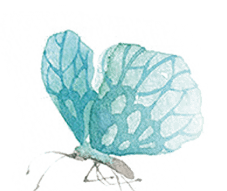 投资回报
2022
2024
2023
2020
2021
ADD TITLE
ADD TITLE
ADD TITLE
ADD TITLE
ADD TITLE
Lorem ipsum dolor sit amet, consectetur adipiscing elit. Nulla imperdiet volutpat dui at fermentum.
Lorem ipsum dolor sit amet, consectetur adipiscing elit. Nulla imperdiet volutpat dui at fermentum.
Lorem ipsum dolor sit amet, consectetur adipiscing elit. Nulla imperdiet volutpat dui at fermentum.
Lorem ipsum dolor sit amet, consectetur adipiscing elit. Nulla imperdiet volutpat dui at fermentum.
Lorem ipsum dolor sit amet, consectetur adipiscing elit. Nulla imperdiet volutpat dui at fermentum.
THANKS
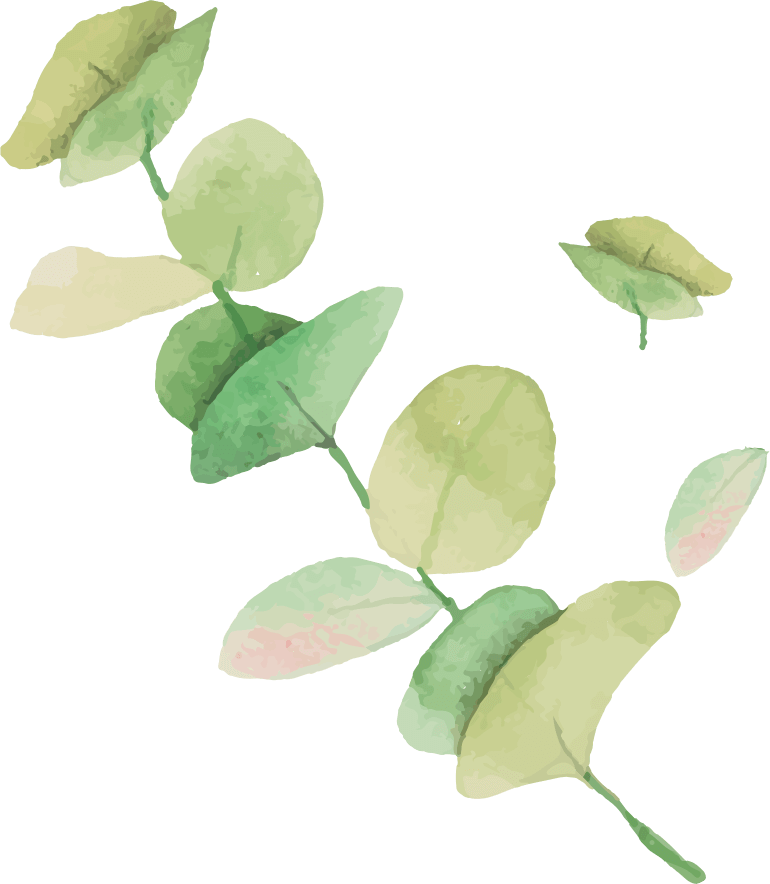 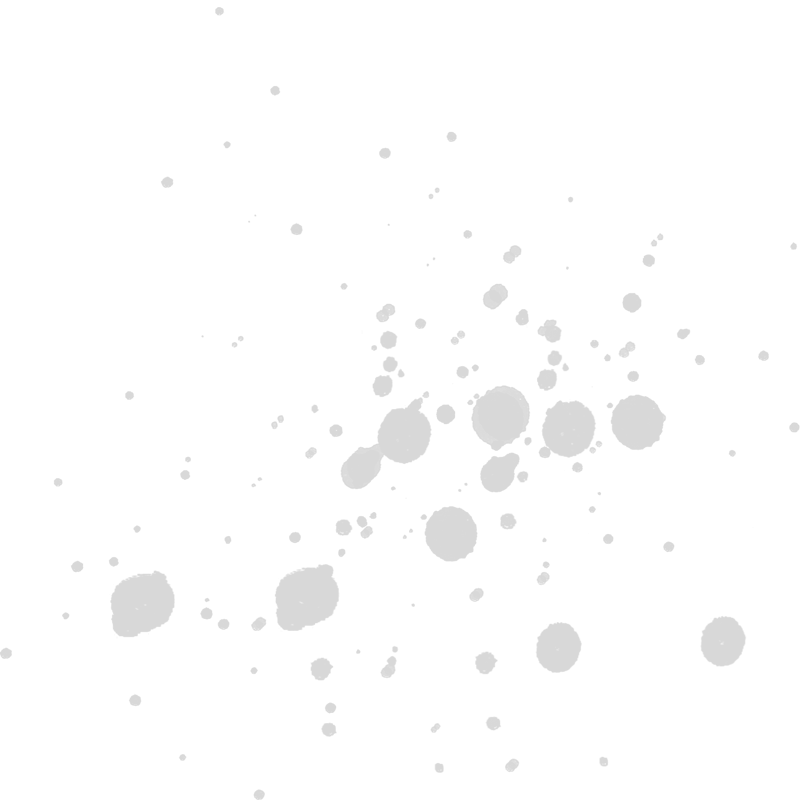 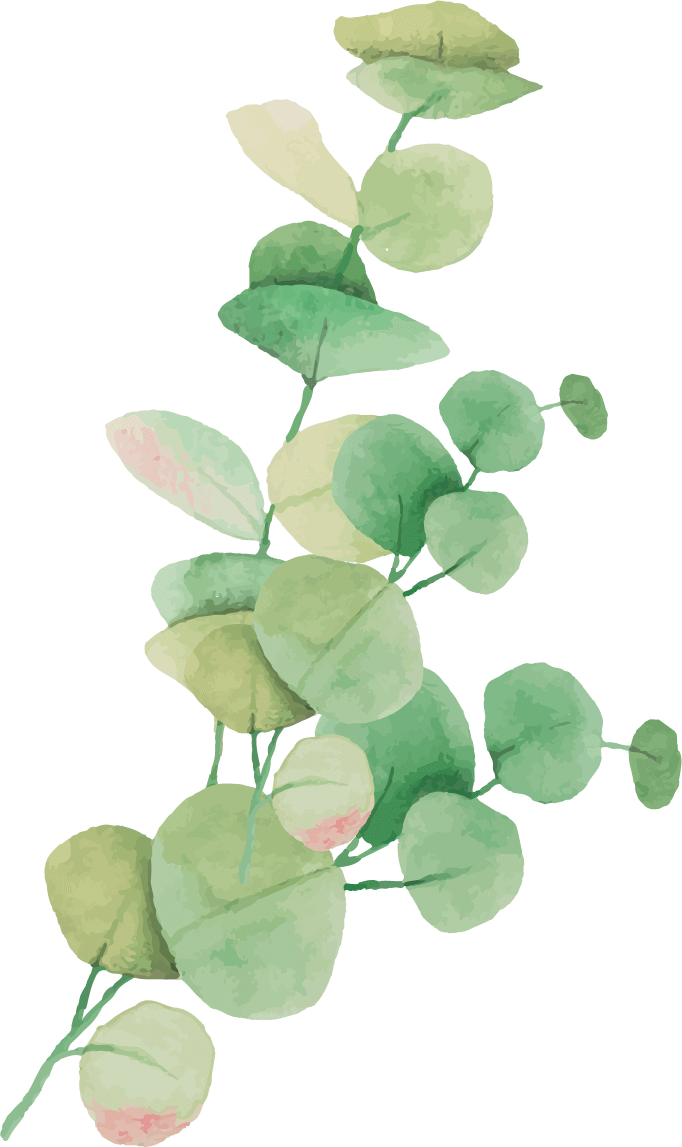 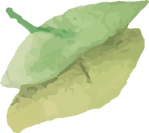 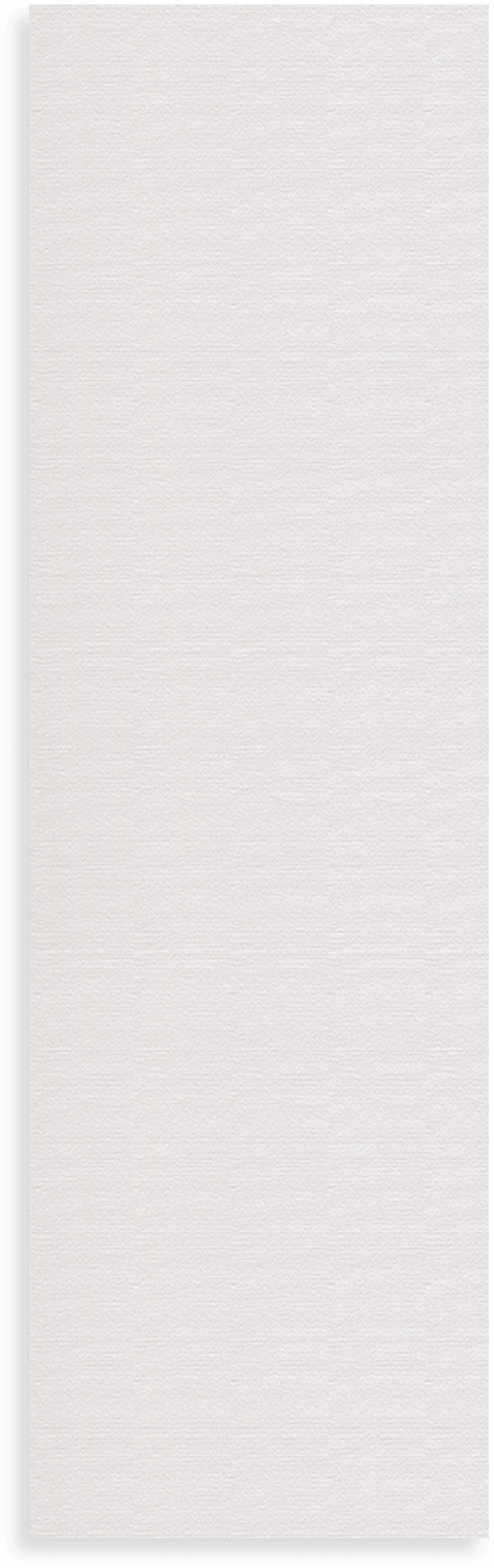 谢谢大家
Chinese  companies  will no longer remain in the hard stage and they are also promoting a culture Chinese  companies  will no longer remain 
in the hard stage and they are also wang ling yan a culture
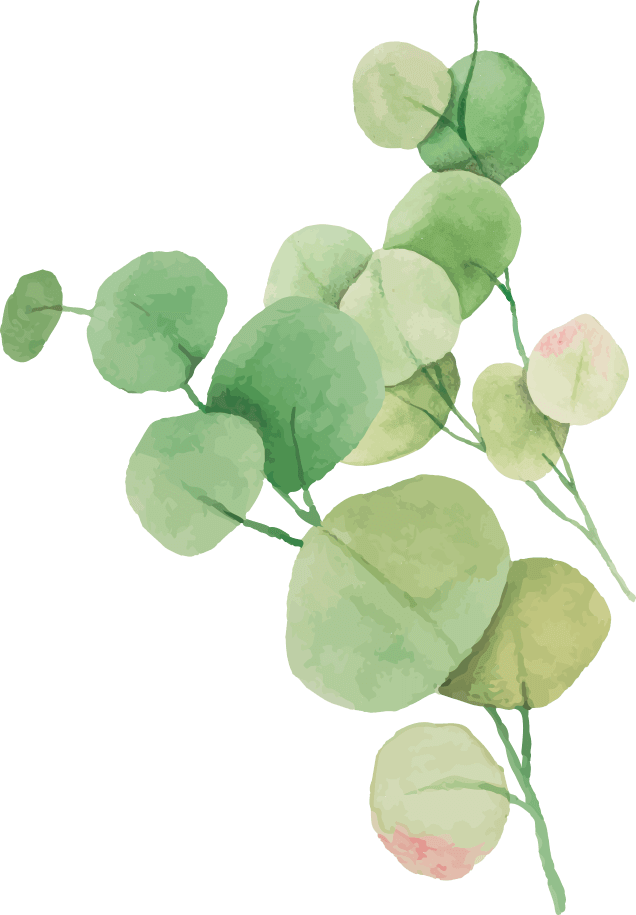 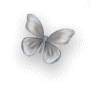